PCORI Symptom-based Adjustment of Inhaled Steroid Therapy Study (The ASIST Study) for Mild Asthma
NASN Advancing Health Equity for Students with Asthma Community of Practice 
March 21, 2024
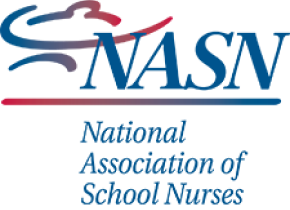 [Speaker Notes: Welcome to the first NASN Advancing Health Equity for Students with Asthma Community of Practice. 
This CoP is dedicated to the dissemination and implementation of PCORI Symptom-based Adjustment of Inhaled Steroid Therapy Study (The ASIST Study) for Mild Asthma. 
I am Ann Nichols, Nurse Consultant for NASN in this PCORI work, and on the ESC Data Initiative. Please put your name and your state in the chat at this time if you have not already done so. Please feel free to post comments or questions – we enco]
Agenda
Five Minutes		Welcome, Intros, Today’s Topic
Ten Minutes		Ohio -  Dr. Jeanie Bochenek
Twenty-five Minutes	Go to breakout
Fifteen Minutes		Return to large group for sharing
Five Minutes		Reminders and next meeting
[Speaker Notes: Today we will be more like a typical CoP meeting and go to discussion breakouts. We are also hearing from a nurse who practices in one of our four focus states. She will share for a few minutes and direct you on your discussion. Please welcome Dr. Jeanie Bochenek, Assistant Professor of Clinical Practice, and school nurse professional, with Ohio State University.]
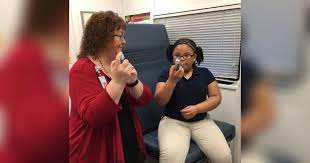 Asthma is Multifaceted
[Speaker Notes: Welcome to the NASN-COP for Asthma. 

Asthma is Multifaceted and complicated. There are many factors that determine whether a child with asthma achieves optimal health outcomes. I am so glad you took time this afternoon to participate in this session so we can learn from each other. 

I have a few questions.  1. Who has had  a child in your school health office having trouble breathing, wheezing, coughing, or having retractions? 

Basically, we have all had kids in our schools who we are trying to help manage their asthma. 

We want our kids in school.  When they are in school, we want them to be well rested and healthy so they are in a better space and mindset to learn.  We also want to keep our kids out of the emergency room.  

In reading The ASIST Study for Mild Asthma, I find this evidence implementation guide fascinating and it gives me hope.  I would like to tell you why. 

Over the years of my nursing practice, I have worked with children and families with asthma. 

My doctoral work focused on educating and empowering elementary children with asthma living in urban areas. This was done in small groups with children who had asthma and on the Mobile health unit indidivually. 
-avoiding their triggers, 
-what their medications were (rescue versus control) and when to use them
-how to use their inhaler with a spacer
-when they need help 

We made progress, but we still had gaps.]
The ASIST study
Findings of as needed vs daily fixed-dose ICS Use
Asthma Control
ICS usage
Asthma exacerbations
Lung Function 
Quality of Life
Asthma Management 
Education & control = empowerment
Removed barriers
[Speaker Notes: I want to briefly talk about the findings of The ASIST study which focused on children with Mild intermittent and persistent asthma using a student-centered symptom based approach rather than a  Student centered and based on the child’s symptoms 
Versus provider centric managed approach. 

Symptom-based -as-needed, use. use their control inhaler only on days when they have symptoms and need to use their quick-relief inhaler. 

Provider based – Daily use, as directed by the clinician. Children use their control inhaler every day, whether or not they have symptoms that day. Clinicians adjust the amount of medicine in the inhaler when necessary. 

As-needed versus Daily fixed-dose ICS Use 
Asthma Control scores were not clinically or statistically significantly different between the groups. 
The as-needed ICS group used significantly less ICS than children in the daily fixed-dose ICS group 
Asthma Exacerbations between the two groups for asthma exacerbations, emergency department visits, or time to first exacerbation were not clinically or statistically significant
No  clinical or statistical significant changes in lung function 
No  clinical or statistical significant changes in Quality of Life of the children and their parents. 
More children and their parents in the as-needed ICS group felt that they, rather than their primary care physician, were taking charge of their asthma management. 

Education that was provided and the ability to manage and control the asthma was empowering.  

In the interventions provided, The ASIST Study addressed common barriers that children and families with asthma faced. 
-medication compliance are reduced by having to adhere to something everyday. 
-takes confusion away about which inhaler  to use, since both are used. 
-seeing their primary care provider for next steps removed 
-ending up in the ER because they don’t have a PCP or it is after hours or weekend are removed since it is symptom based.]
School Nurse Engagement: Opportunities to Improve Asthma Outcomes
In your school
Identify MPA 
Orders: symptom based or provider based?
 Educate
Recognize asthma symptoms
Recognize worsening asthma symptoms
When to use 
Develop
Asthma Action plan updated
Teach staff to follow child’s Asthma Action plan
[Speaker Notes: Since school attendance is compensatory and we are able to meet kids where they are at, School Nurses have a huge opportunity to significantly improve asthma outcomes in children with MPA

Mild Persistent Asthma  is when a child usually has symptoms two or more days each week, but not every day

Can you identify children at your school that you think are classified with mild persistent asthma. 
 
In thinking about the orders of the children you identify as having MPA, do their orders follow the new guidelines of symptom based rather the provider based?

With the guidelines changing, we should start to see a shift. Someone in the last COP mentioned they have seen orders shifting.


As school nurses, we can talk with children and parents about
 How to recognize when asthma symptoms
 How to recognize when asthma symptoms may be worsening. 
 The importance of recognizing asthma symptoms and knowing what to do when using the as needed ICS approach
 How to properly use the inhalers


As school nurses, we also need to be sure the Asthma Action plan is 
  up to date and reflects the symptom based as needed ICS approach. 
 we need to ensure that the staff understand and know how to follow the child’s new Asthma Action plan


We need to check in periodically to see how the new approach is working]
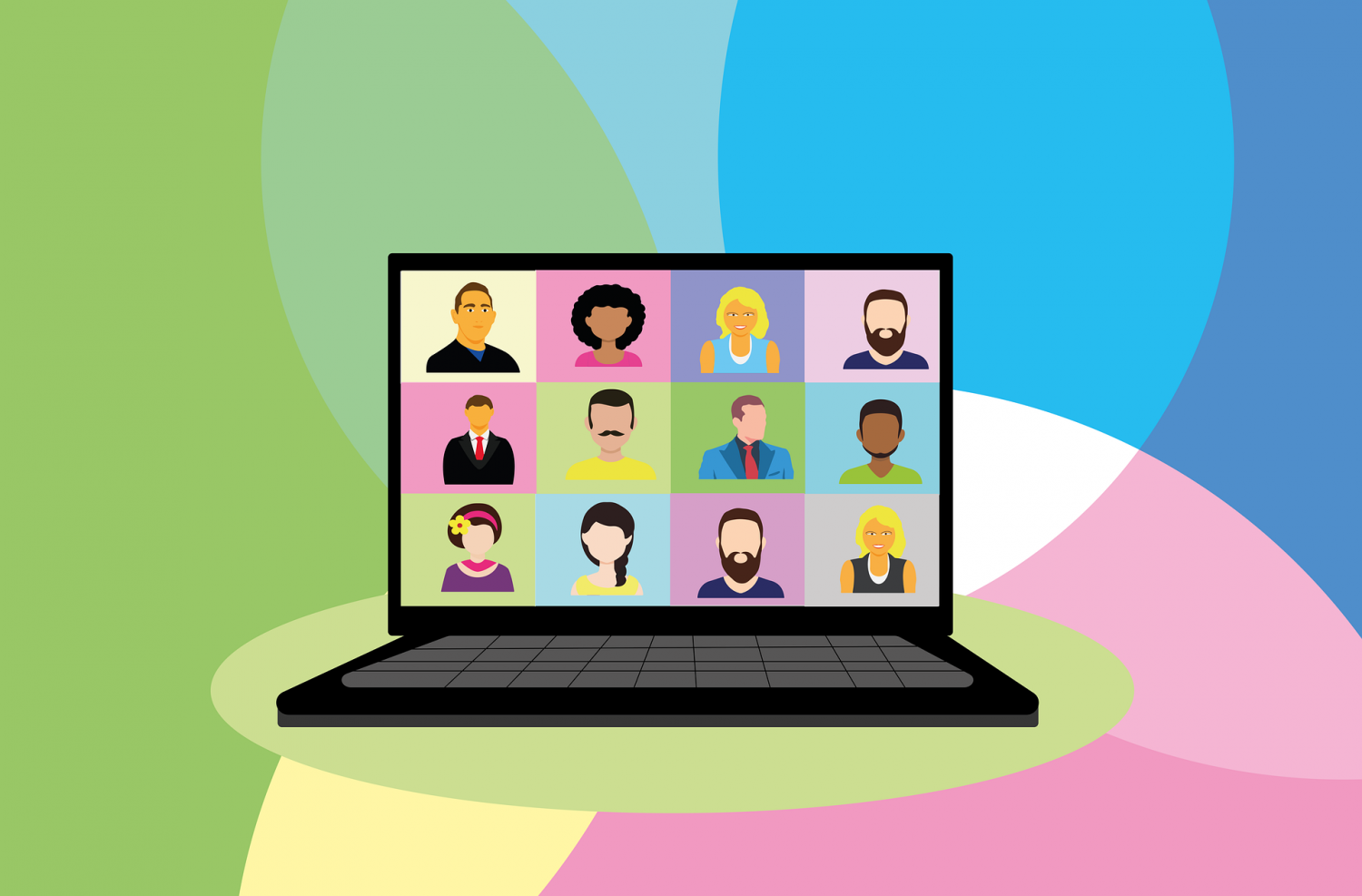 Breakout Rooms Discussion
1. What steps are you taking or thinking about  taking to implement The ASIST Study recommendations? 

2. Describe anticipated challenges in implementing The ASIST Study recommendations? 

3. Discuss strategies to overcome challenges in implementing ASIST Study recommendations? 
 
4. What has surprised you most about The ASIST    Study recommendations?
This Photo by Unknown Author is licensed under CC BY-NC
[Speaker Notes: Sending you into Breakout Room

Decide on a leader for each group 

Discuss questions above.

You will come back to main room and each group leader will report out the main findings

After – call out each group for a report back.]
What do I do next?
1. Join and use the Community of Practice.
2. Review the resources on symptom-based use of inhaled corticosteroids.
3. Look at your students with mild asthma who are regularly challenged in management at home and school.
4. Follow the Implementation Guidance for identified students.
5. Share your questions, observations and successes.
Your call to action
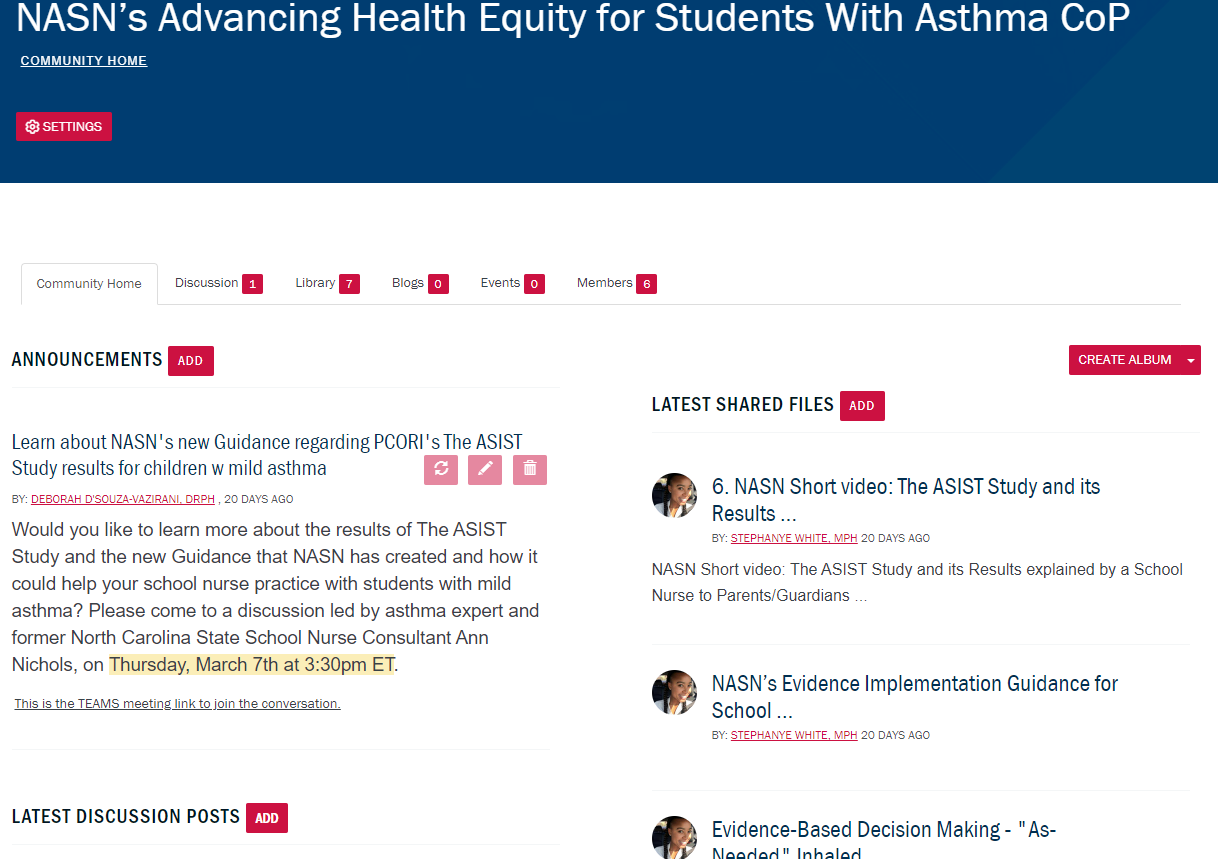 [Speaker Notes: This is a screen shot of the NASN CoP.]
Questions and Comments?